Bonjour!
lundi, le vingt-six février
Quelle est la profession du vieux MacDonald ?
Bonjour!
lundi, le vingt-six février
César Ritz était hôtelier Suisse, qui a établi quelques hôtels aux grandes villes du monde. Grâce à son exigence, son nom est maintenant synonyme de luxe.
Beavers are monogamous and mate for life.
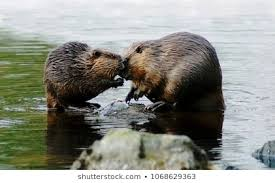 AVERTISSEMENT
examen, unité 5
vendredi, le premier mars

Vous devrez écrire de La Cigale et La Fourmi.
Vous devrez écrire d’un emploi possible.
Si (present, present)

Si (present, future)

Si (imparfait, conditionnel)
Dès que (present, present)

Quand (present, present)

Dès que (future, future)

Quand (future, future)
Which are your books? 


Jennnifer and Maria sang last night. Of which do you speak?


You sold a heater(radiateur) to an ant? To which did you sell it?
Devoirs
Billet de sortie
Write a sentence which uses dont as a relative pronoun.